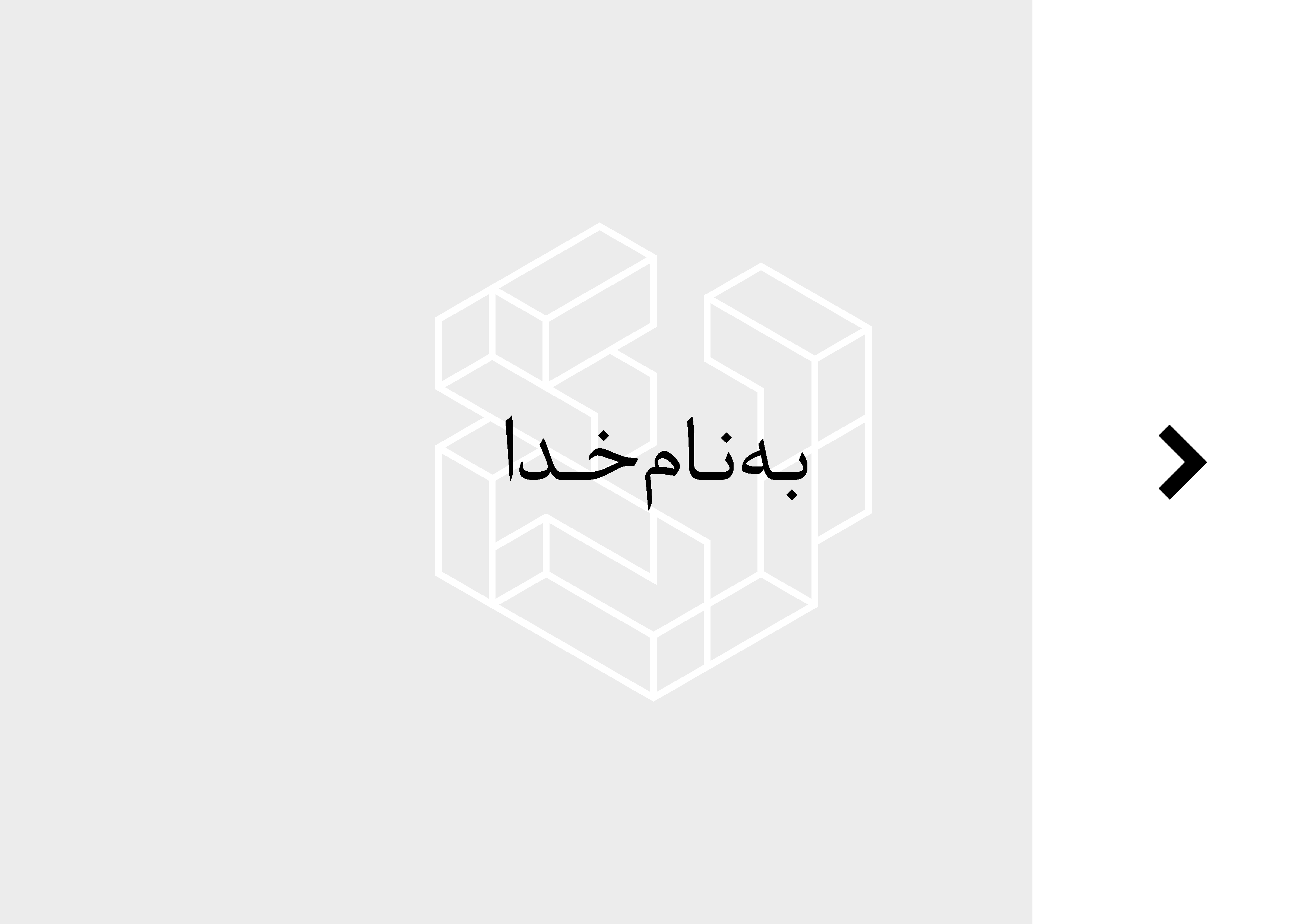 به نام خدا
2
دوره SOC Tier1 مقدماتی: جلسه اول
شرکت گسترش فناوری پارس امین رای


تینا تعویذی
معصومه باباخانی




پاییز 1403
فهرست مطالب
معرفی لایه‌های TCP/IP
معرفی پروتکل Ethernet
معرفی ابزار Wireshark
معرفی ابزار Tcpdump
معرفی پروتکل ARP
معرفی حمله ARP Poisoning
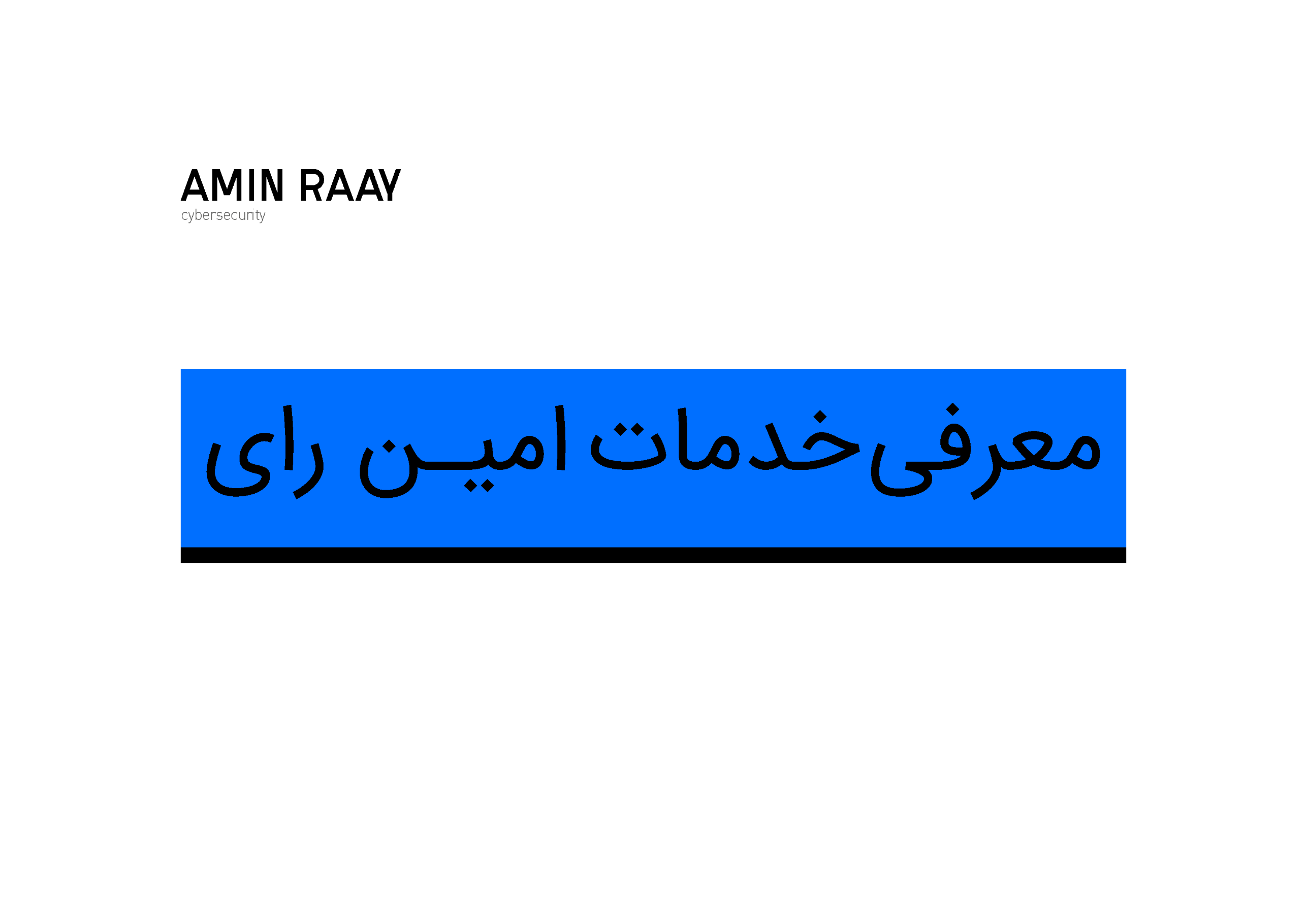 معرفی لایه‌های TCP/IP
فهرست مطالب بخش
معرفی لایه‌های TCP/IP 
مکانیزم Encapsulation و Decapsulation
معرفی واحدهای داده‌ای در شبکه  
خواندن محتوای پکت‌ها بدون ابزار
Model TCP/IP
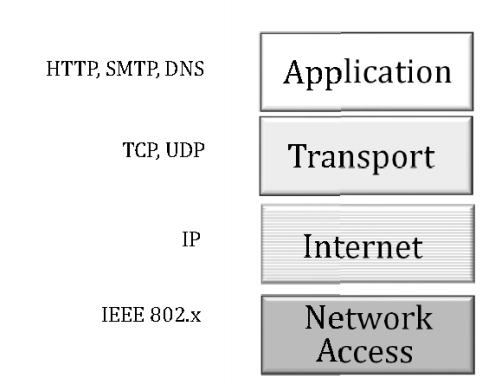 Data Encapsulation
Application Payload
Data = Application Payload
TCP Header
Data
Data = TCP Header + Application Payload
IP Header
Data
Data = IP Header + TCP Header + Application Payload
Frame Header
Data
Data
Data Encapsulation
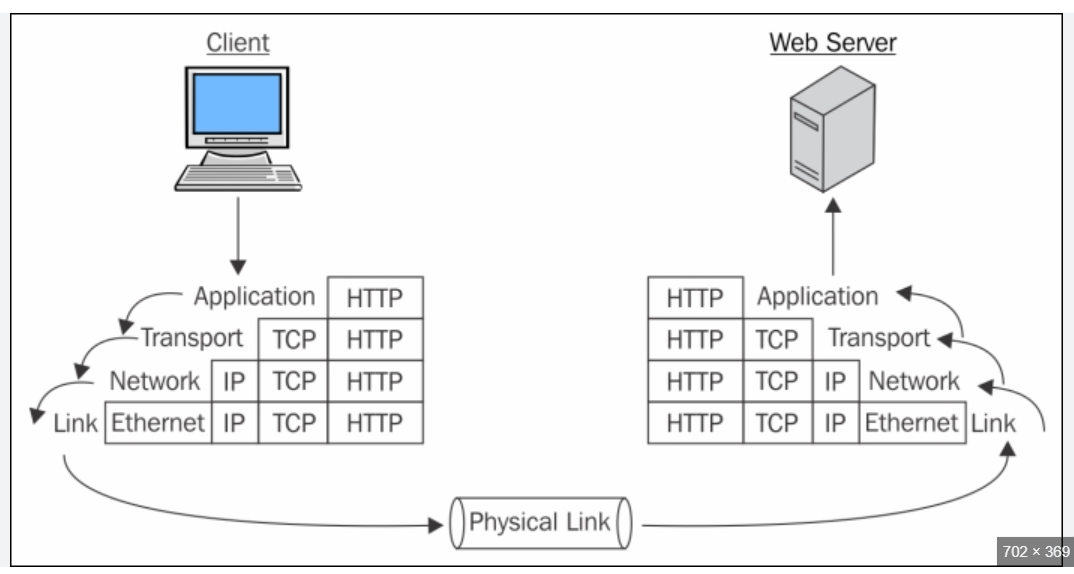 What Follows?
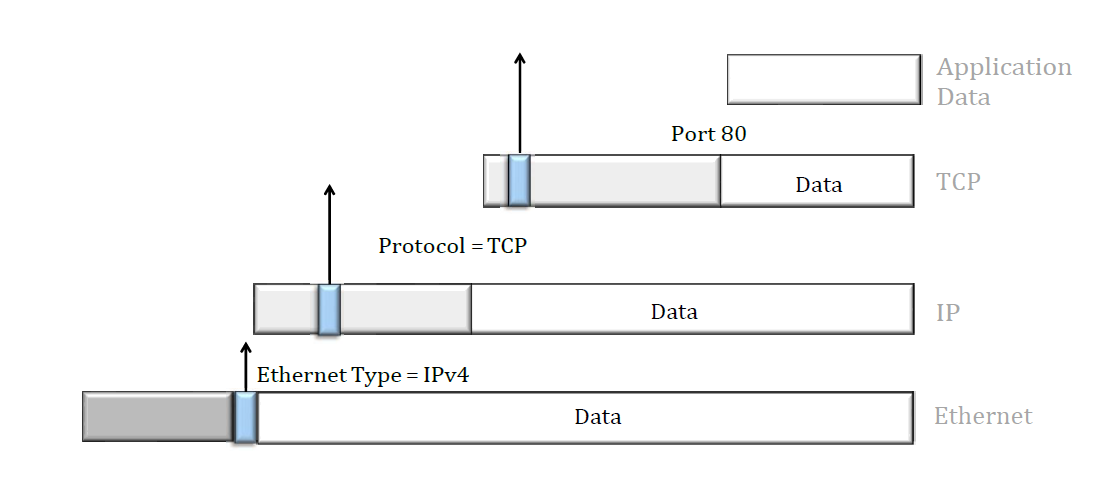 Wireshark Display
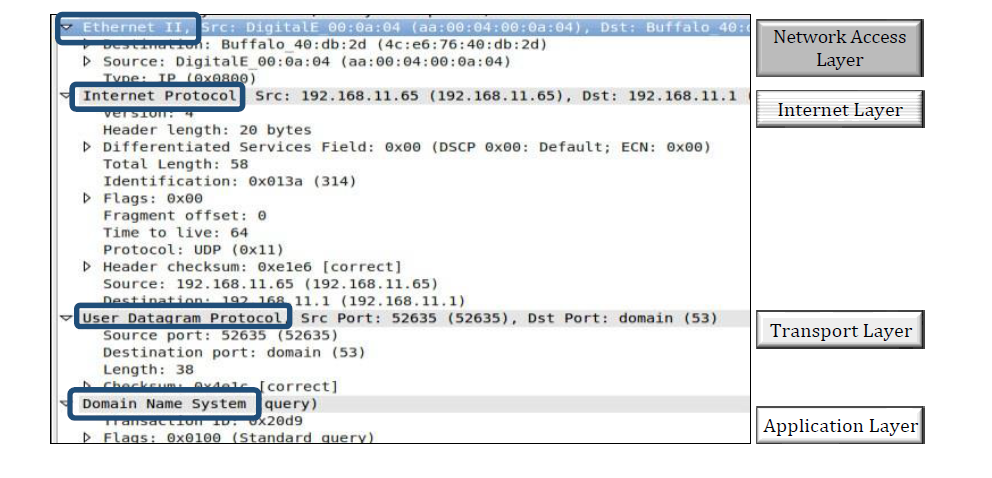 Bit, Nibble, Byte and …
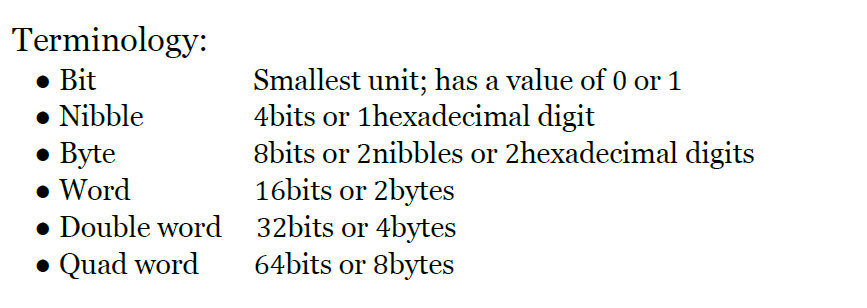 Hexadecimal Representation
Hexadecimal Representation
From Binary to Hex
TCPdump Hexadecimal Output
TCPdump Hexadecimal Output
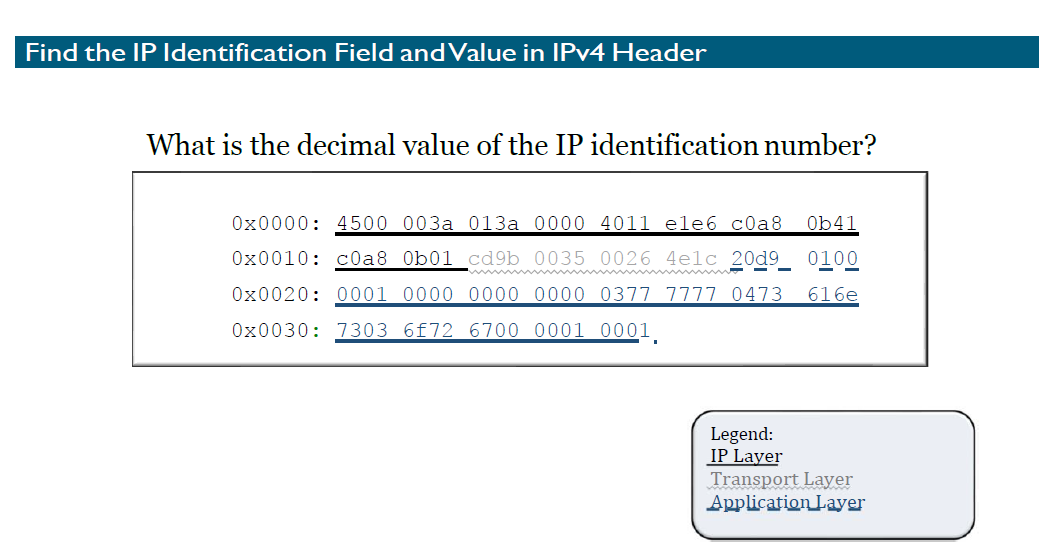 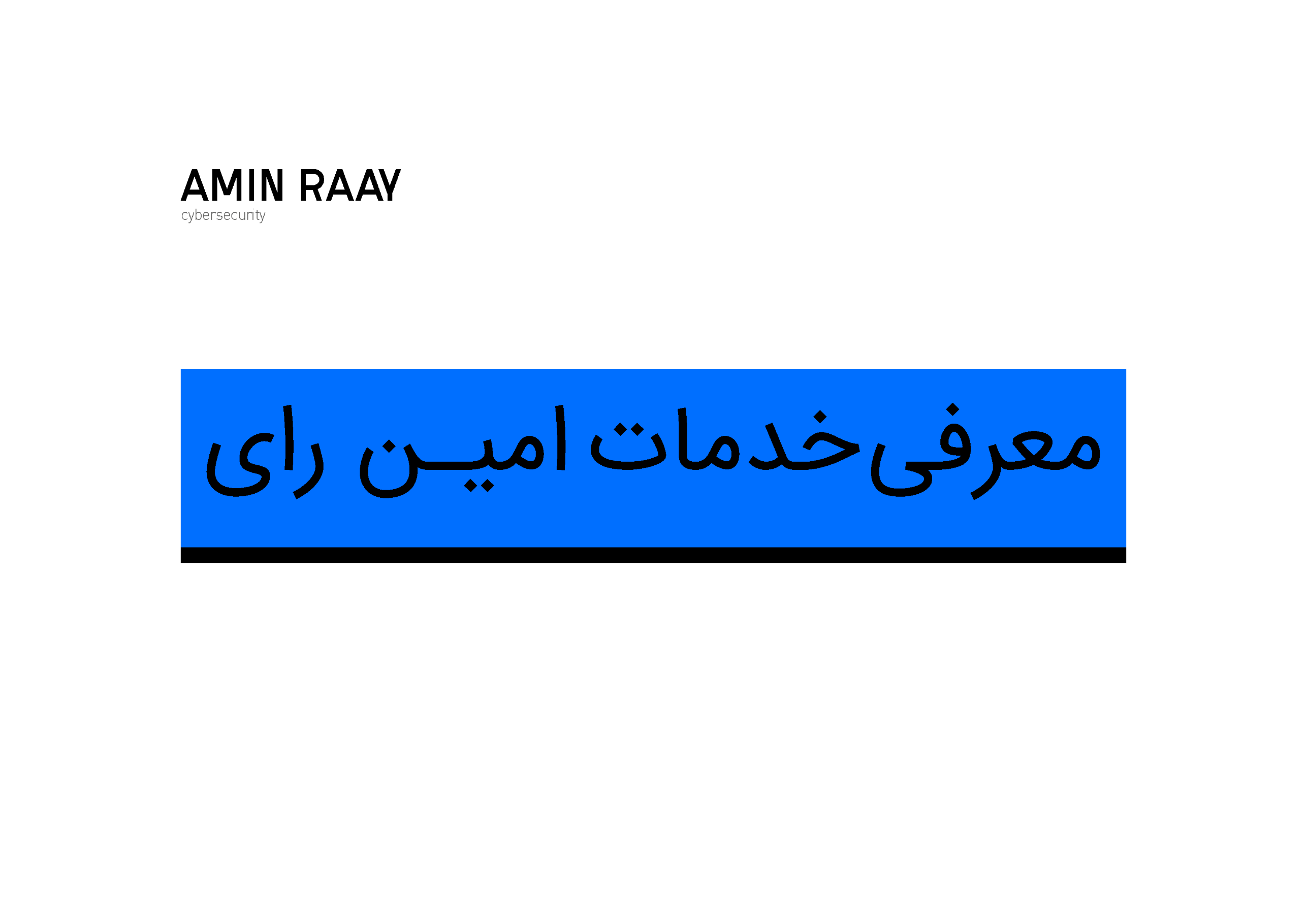 Wireshark
فهرست مطالب بخش
معرفی ابزار Wireshark
معرفی انواع اپراتورها در Wireshark
مشاهده و تحلیل پکت با کمک  Wireshark  
انواع فیلترنویسی در Wireshark
Wireshark Display Filter comparison operators
Wireshark Display Filter Logical Operations
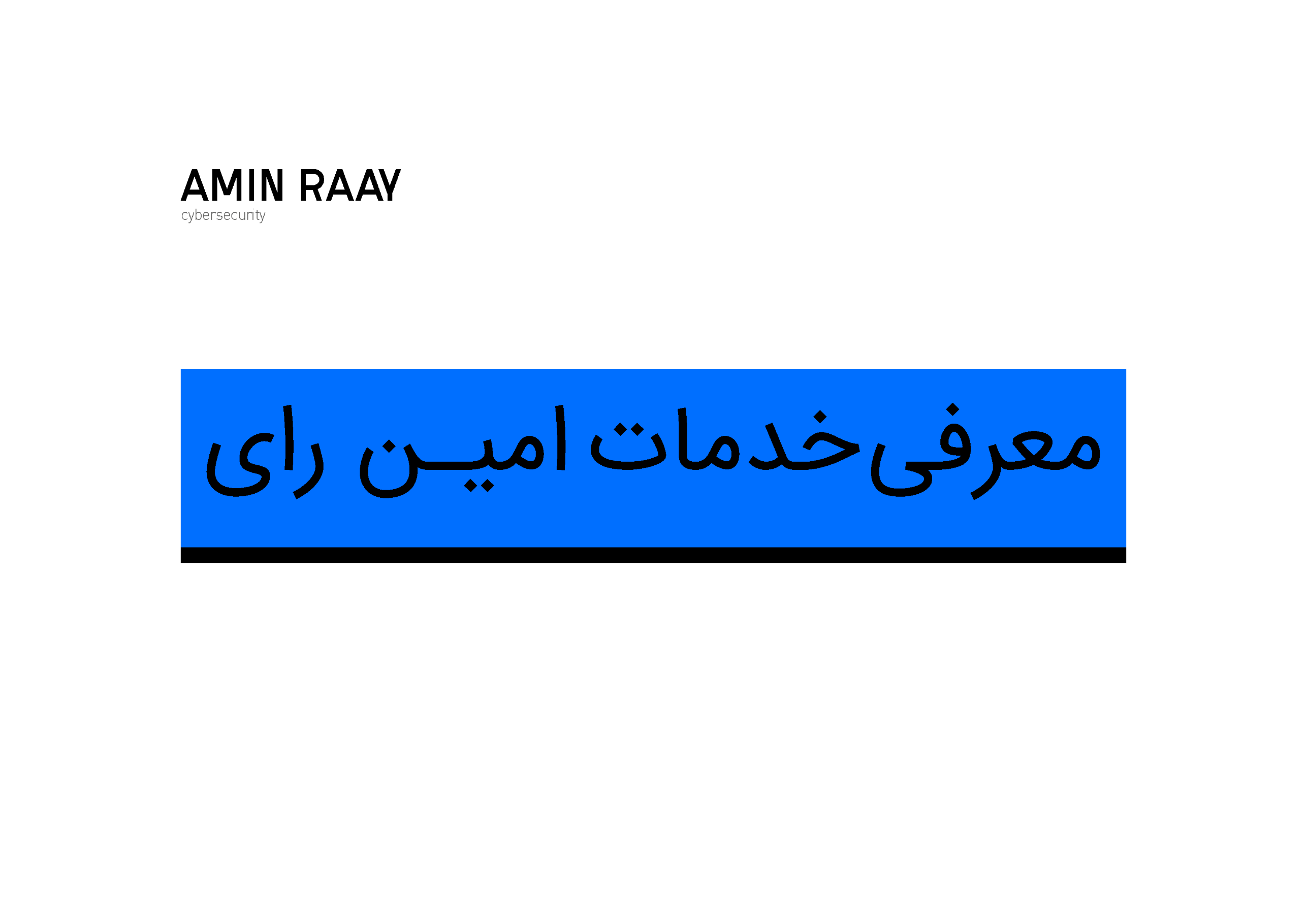 Tcpdump
فهرست مطالب بخش
معرفی ابزارtcpdump 
معرفی انواع سوئیچ‌ها درtcpdump 
مشاهده و تحلیل پکت با کمک tcpdump 
انواع فیلترنویسی در tcpdump (بعد از یادگیری هدر TCP)
Tcpdump Switches
Tcpdump –D
Tcpdump –i ens33
Tcpdump  -c 10 –i ens33
Tcpdump –w concept.pcap –i ens33
Tcpdump –r concept.pcap 
Tcpdump –r concept.pcap –n 
Tcpdump –r concept.pcap –t
Tcpdump –r concept.pcap –x (lower case)
Tcpdump Switches
Tcpdump –r concept.pcap –X (upper case)
Tcpdump –r concept.pcap –xx
Tcpdump –r concept.pcap –e
Tcpdump –r concept.pcap port 53
Tcpdump –r concept.pcap  src port 53
Tcpdump –r concept.pcap  dst port 53
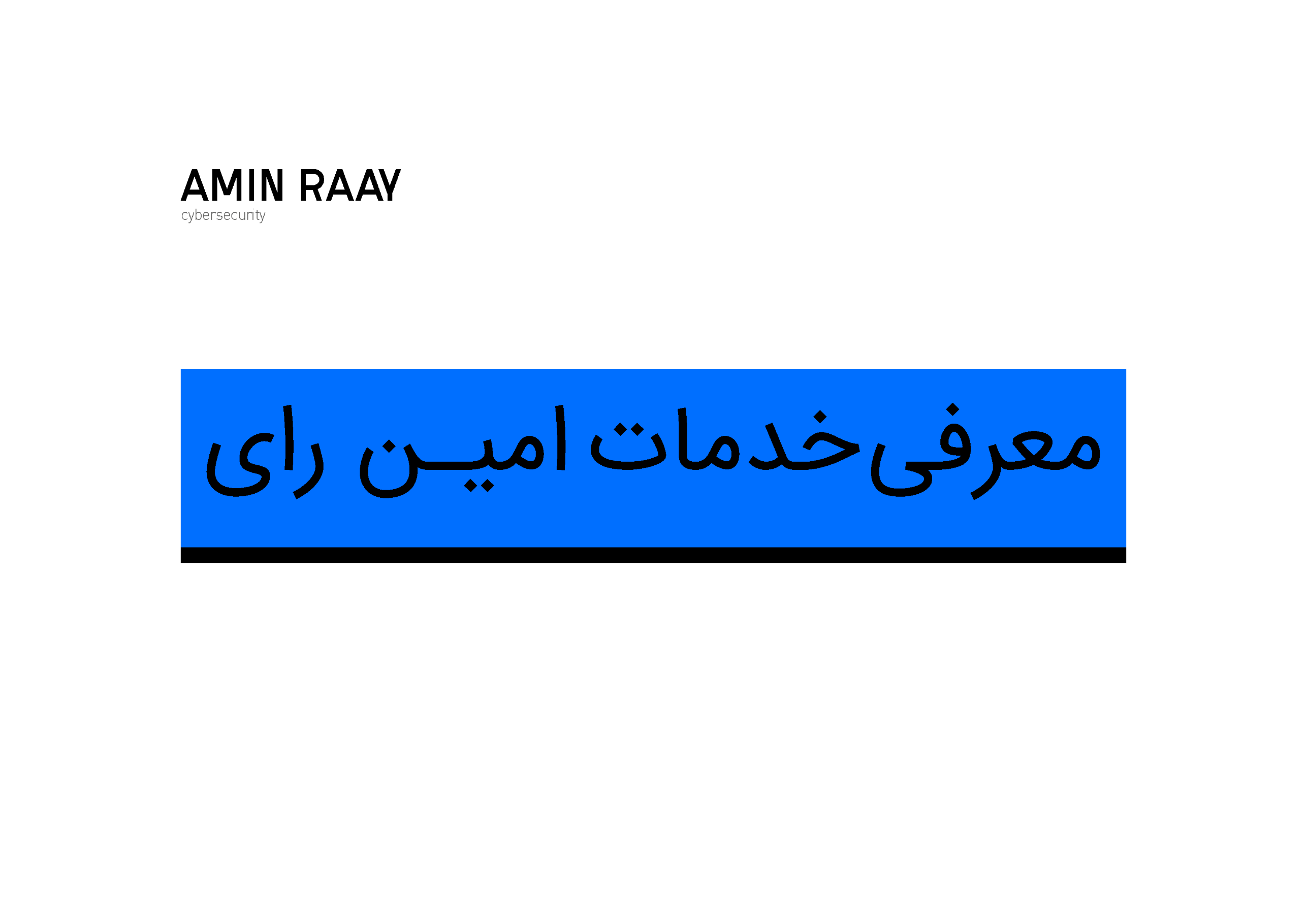 Ethernet Header
فهرست مطالب
آشنایی با هدر Ethernet
معرفی آدرس MAC
معرفی پروتکل ARP 
معرفی حمله ARP Poisoning
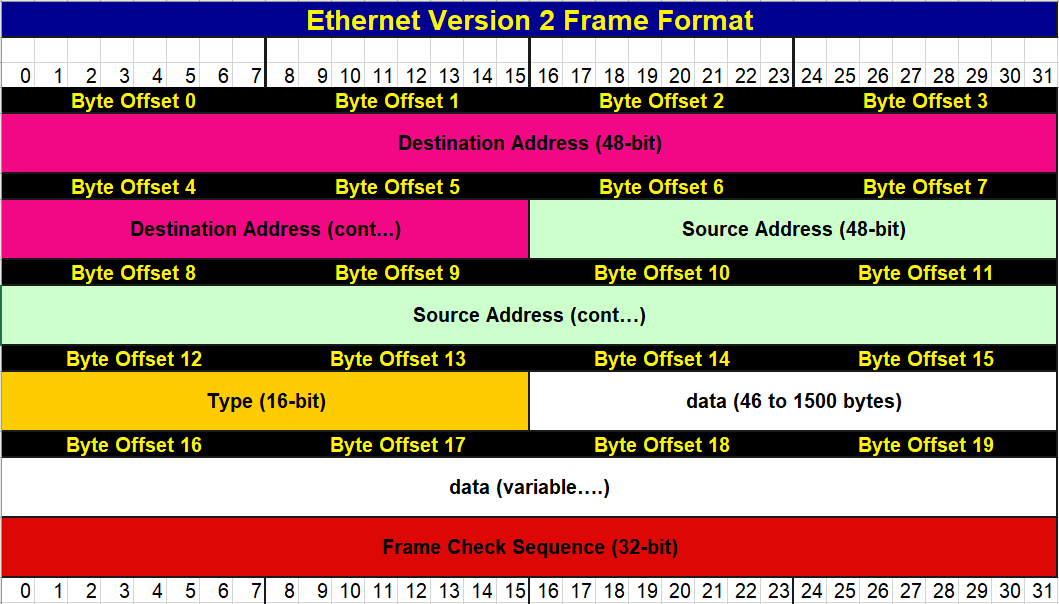 Ethernet Specification
Ethernet Standard Frame Length
Standard Ethernet Link Layer Header
VLAN Header
Link Layer MAC Addresses
ARP Protocol Request
ARP Protocol Reply
ARP Request In Wireshark
ARP Reply In Wireshark
ARP Spoofing/Cache Poisoning
CAM-Table
ARP Spoofing/Cache Poisoning
MAC: AA-CC
IP: 1.1.1.11/24
MAC: AA-BB
IP: 1.1.1.10/24
SW
F0/0
4
F0/1
PC-1
PC-2
F0/2
1
3
2
ARP-Cache
ARP-Cache
Attacker
MAC: AA-DD
IP: 1.1.1.20/24
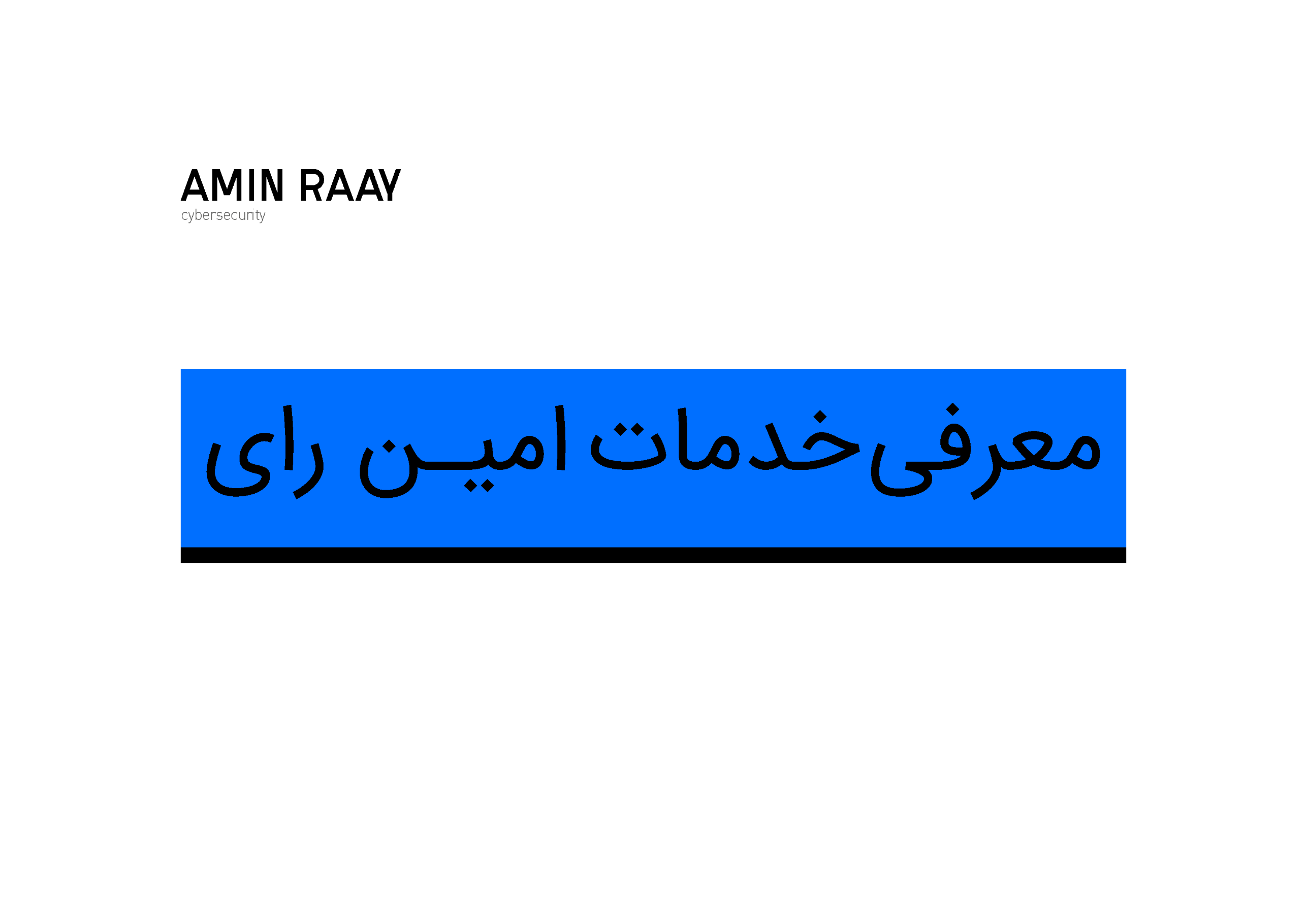 IP Header
info@aminraay.com